公民與社會發展科主題3：互聯相依的當代世界課題：科技發展與資訊素養
全球新科技發展概略：
人工智能、大數據、雲端儲存

課程發展處
通識教育/公民與社會發展組
2023年9月
1
學習目標
知識
  認識人工智能、大數據及雲端儲存，及其最新發展及應用，包括交通、醫療、商貿、教育方面；

技能
  根據事實和證據，並以客觀及持平的態度清楚表達論據；

價值觀
  認同國家在科技範疇的成就，加強國民身份認同，並具備  
  世界視野。
2
導入活動
你有使用過人工智能、大數據及雲端儲存嗎？
請簡單分享有關經驗。
3
人工智能、大數據及
雲端儲存是甚麼？
4
人工智能
觀看以下視頻：


   




   資料來源：
   CCTV「焦點訪談」- https://www.youtube.com/watch?v=XZcMcfuB2gI   
   (建議觀看以下時段 ： 2:38 – 3:26)
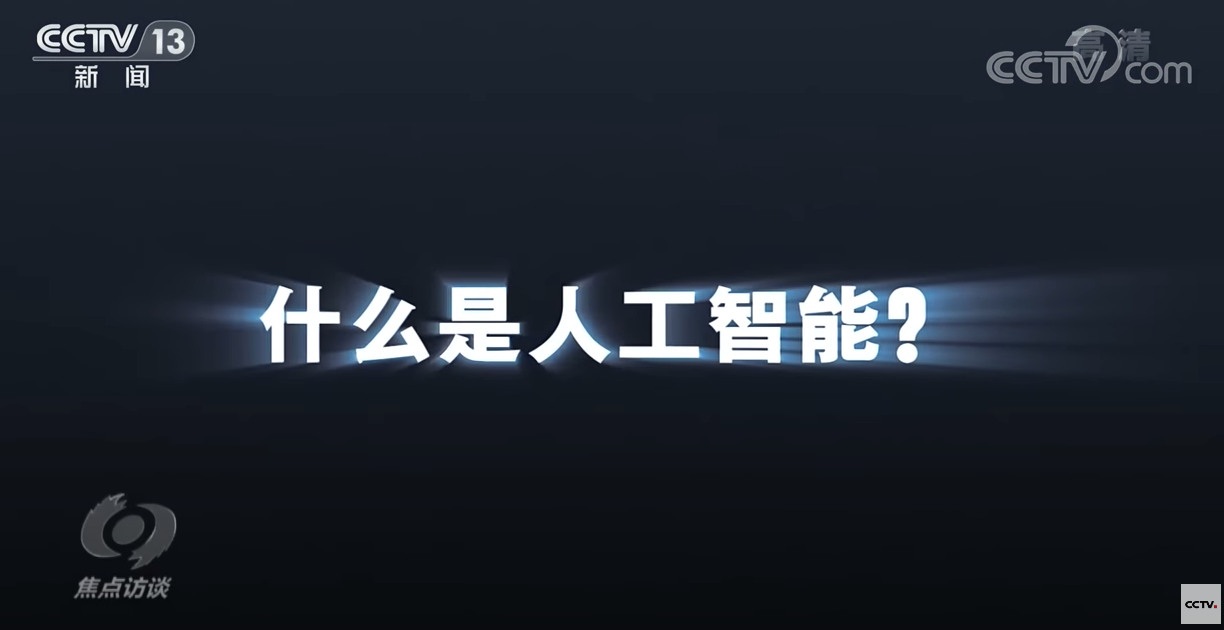 5
人工智能、大數據及雲端儲存是甚麼？
6
人工智能、大數據及雲端儲存的最新發展及應用範圍舉隅
7
人工智能、大數據及雲端儲存的應用舉隅
「深藍」及 AlphaGo 都是擁有人工智能的超級電腦，在某些特定的技能上 (如下棋)，可以擊敗人類，引起人們關注人工智能的發展。
「深藍」是一部超級電腦，在1997年與前蘇聯的國際象棋世界冠軍進行一場「人機大戰」，在前五局打成平手，但在第六局打敗了對手。
2016年，另一部超級電腦 AlphaGo 擊敗了韓國圍棋選手李世石。
8
人工智能、大數據及雲端儲存的應用舉隅
除了「下棋」以外，研究人員也研發了其他的應用範圍：
人面識別
圖像識別
語文翻譯
語音識別
處理及解讀文字
搜尋引擎
9
交通 - 無人駕駛汽車
觀看以下視頻以了解無人駕駛汽車：







          資料來源：
          CCTV「焦點訪談」- https://www.youtube.com/watch?v=XZcMcfuB2gI 
                    (建議觀看以下時段： 9:13 – 11:53)
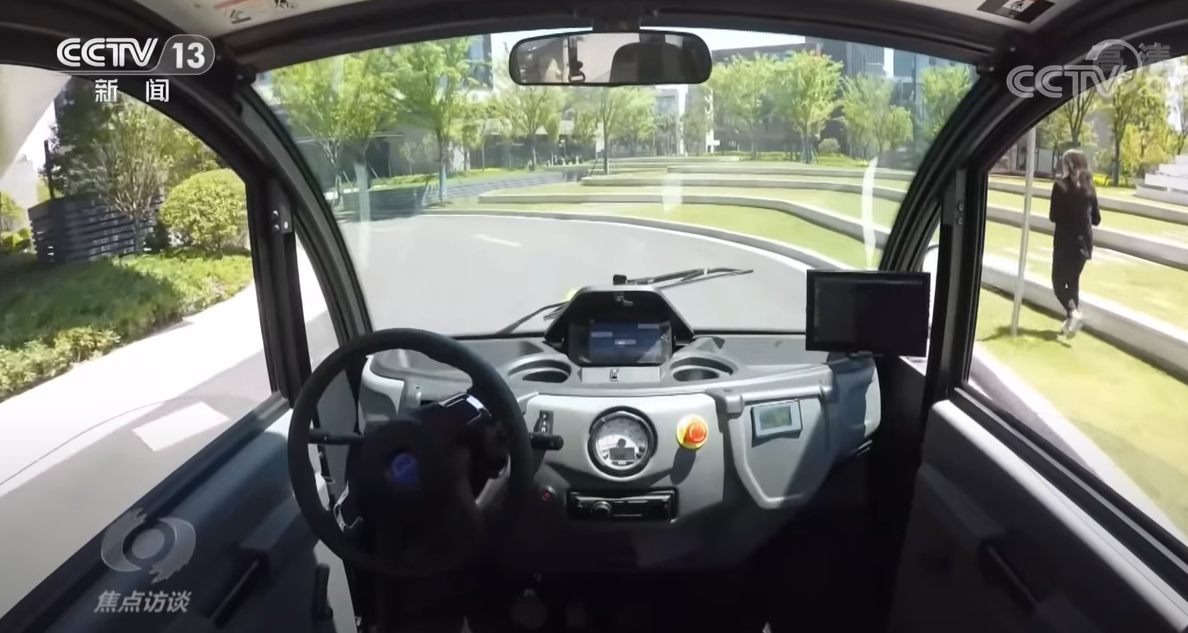 10
交通 - 無人駕駛汽車
11
交通 - 無人駕駛汽車
觀看以下視頻以了解無人駕駛汽車在深圳的試驗：







        資料來源：
                China Current  - https://www.youtube.com/watch?v=TSnkuZgcj1w 
                (建議觀看全段視頻，約3:35)
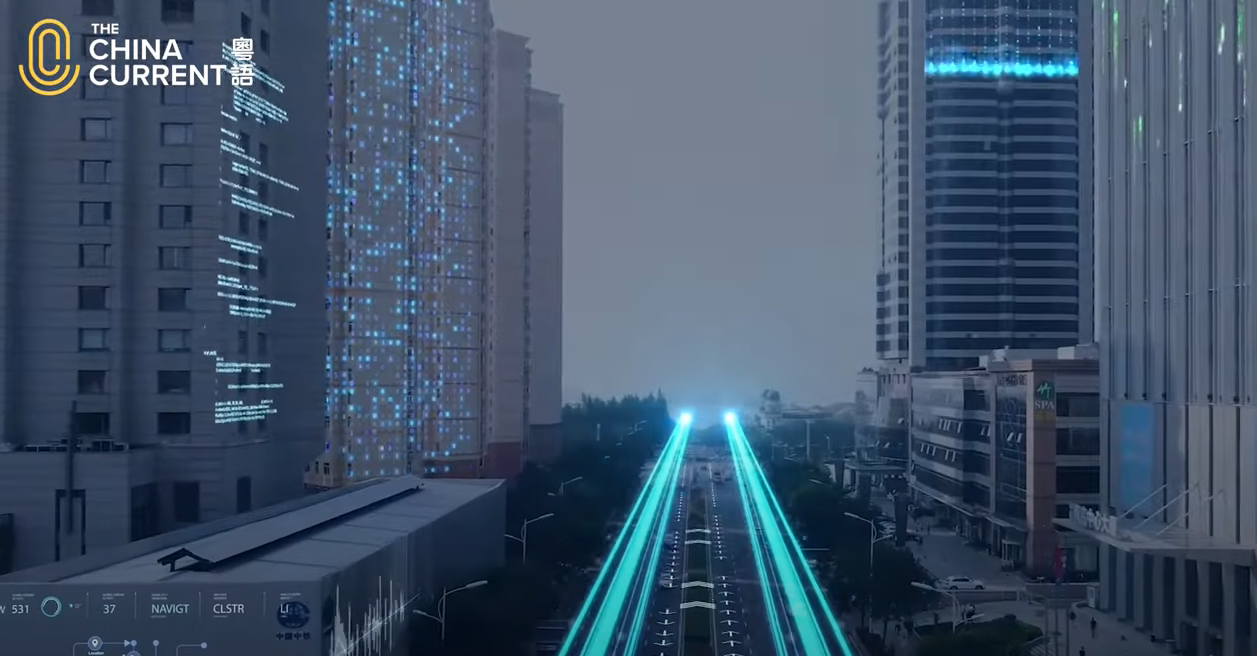 12
小組討論
除了無人駕駛之外，人工智能在交通範疇也有不少其他應用，試參考堂上所學及以下網上資料，討論人工智能的應用如何為市民出行/物流帶來改變。
試從公共交通、私家車出行、運輸業三方面進行討論。
香港運輸處：一站式流動應用程式「香港出行易」https://www.td.gov.hk/tc/public_services/hong_kong_emobility/index.html
13
小組討論
14
醫療 - 疾病診斷及治療
觀看以下視頻以了解人工智能如何應用在診斷新冠肺炎或其他疾病：





          資料來源：  
         《智能中國》      
          https://tv.cctv.com/2022/05/07/VIDEeI5aHygeVyikTqISifVv220507.shtml?spm=
                    C55924871139.Pyoh1UKNPqt4.0.0 
                           (建議觀看以下時段：2:44 – 6:44)
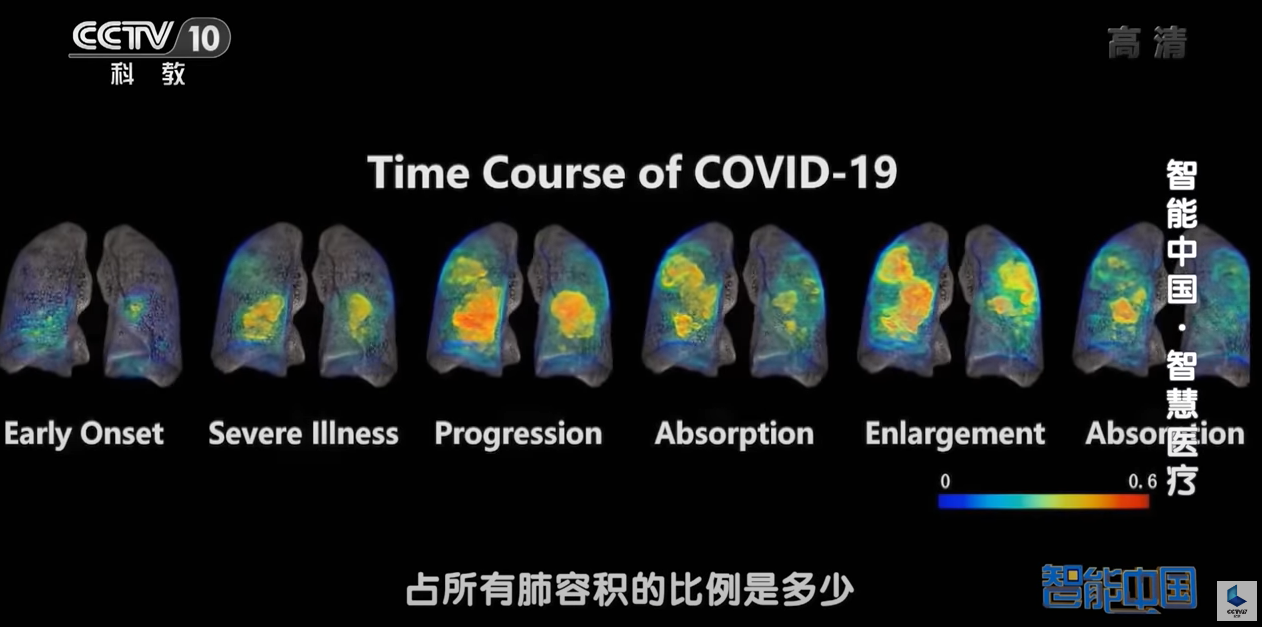 15
醫療 - 疾病診斷及治療
16
小組討論
試參考課堂所學及以下網上資料，討論人工智能的應用如何幫助應對日益增加的醫療服務需求。
試從疾病預防、疾病診斷、疾病治療三方面討論。
天津市第三中心醫院上線AI智慧導診系統，幫助患者精準找醫生
https://wsjk.tj.gov.cn/XWZX6600/YQFKDT1752/202008/t20200829_3604520.html
17
小組討論
18
商貿 - 商品推廣和信用評級
19
小組討論
試參考課堂所學及以下網上資料，討論人工智能的應用如何促進商貿的發展。
試從商機、用戶體驗、人手需求三方面討論。
」
人民網：機遇與挑戰並存 業界聚焦商貿流通領域創新發展
http://finance.people.com.cn/BIG5/n1/2022/0811/c1004-32500621.html
20
小組討論
21
教育 - 課堂分析
觀看以下視頻以了解人工智能如何進行課堂分析：








     資料來源：  
     《智能中國》    
           https://tv.cctv.com/2022/05/08/VIDE3u3Arsxqz2n66ZWhJ9rp220508.shtml   
      (建議觀看以下時段：2:12 – 7:50)
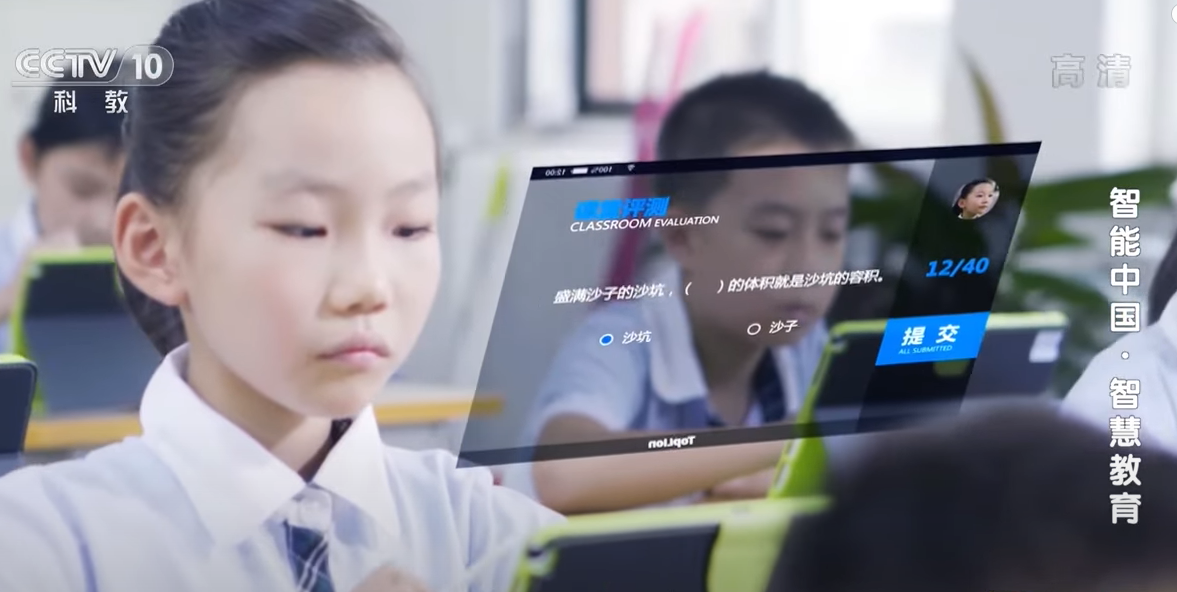 22
教育 - 課堂分析、幫助視障學生及智能配對教師
23
小組討論
試參考堂所學及以下網上資料，討論人工智能的應用如何為教育帶來改變。

試從學與教效能、教師工作量及學校管理三方面討論
人工智慧促進教育變革創新（人民時評）https://china.huanqiu.com/article/4AyNKsz3Vwp
24
小組討論
25
小組討論：人工智能聊天工具ChatGPT
在2022年底，一間美國的人工智能公司推出了一個人工智能聊天工具ChatGPT，在短時間內吸引過億用戶使用。這個人工智能聊天工具除了可以跟人聊天之外，也可用進行翻譯、處理及解讀文字、搜尋資料等。
你認為人工智能聊天工具 ChatGPT 會帶來甚麼的裨益及挑戰?
26
提升
企業效能
人工智能可以持續工作，大大提升工作效率，也可減省企業營運成本，例如企業可以運用人工智能解答顧客的提問，減省人手。
人工智能聊天工具ChatGPT可能帶來的裨益
加快
搜尋資訊
人工智能可以幫助人們在短時間內尋找所需資訊，比現時常用的搜尋工具更具效能。
幫助翻譯
人工智能可以幫助人們進行語言翻譯工作，減省人手，亦有助不同地區的人們溝通。
27
改變工種
人工智能可以替代人們從事某些工作，因此相關人士需要轉型，從事其他工作。
人工智能聊天工具ChatGPT可能帶來的挑戰
影響
學生學習
人工智能可以幫助人們進行寫作，學生或會濫用人工智能做家課或作文，因此需要適當的規管，以免影響學生學習。
虛假/
偏頗訊息
人工智能是基於大量數據，生成新的內容。不過如果原來的資料有偏差，生成的內容也會不客觀，因此需要適當的規管。
28
總結
人工智能是模仿人類智能的一種科技，而大數據則提供大量例子讓人工智能可以自我學習，而雲端儲存為大數據提供足夠的儲存空間，讓人工智能進行分析。
人工智能可以應用在不同範疇，例如交通、醫療、商貿及教育等方面，改善人們的生活。
人工智能聊天工具ChatGPT的使用會帶來裨益，但也會帶來挑戰，因此需要適當的規管。
近年國家在人工智能多個範疇的應用上，例如無人駕駛、醫療診斷，已取得長足的進展，達到領先世界的水平。
29
延伸活動
30
參考資料
涂子沛(2020) 《１小時看懂人工智能》，香港：香港中和出版有限公司
涂子沛(2020) 《１小時看懂大數據》，香港：香港中和出版有限公司
香港01：Facebook用戶達1億要4.5年時間　ChatGPT只用2個月便達成https://www.hk01.com/article/863514?utm_source=01articlecopy&utm_medium=referral
涂子沛(2019) 《數文明：大數據如何重塑人類文明、商業形態和個人世界》，香港：香港中和出版有限公司
廉薇、蘇向輝、曹鵬程 (2019)《螞蟻金服：從支付寶到新金融生態圈 》香港：開明書店
31